Jumanji of English
Maj. Azer Jabrailov
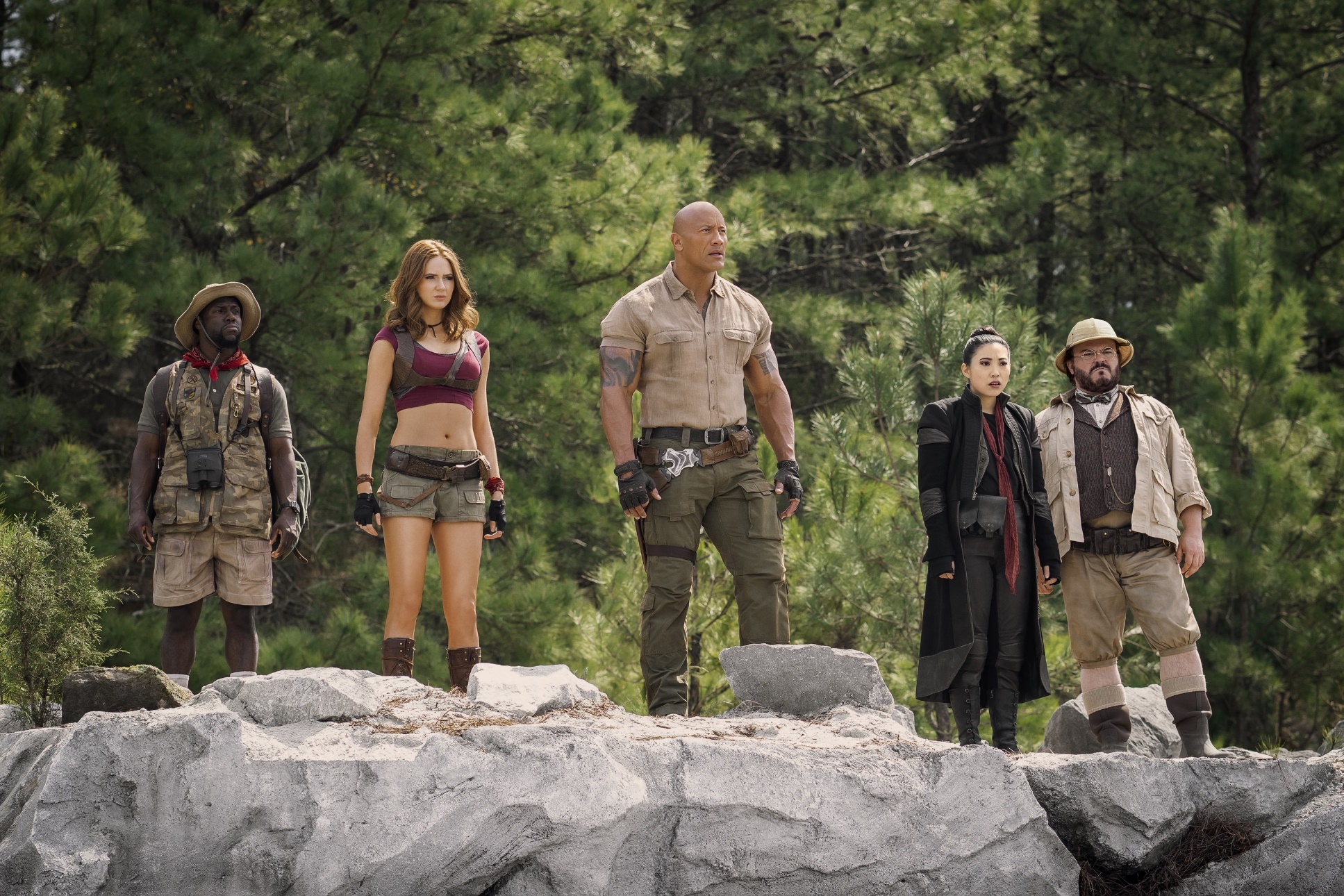 https://youtu.be/3GKsPhIx5KY?si=KdOerng30Hush9n5
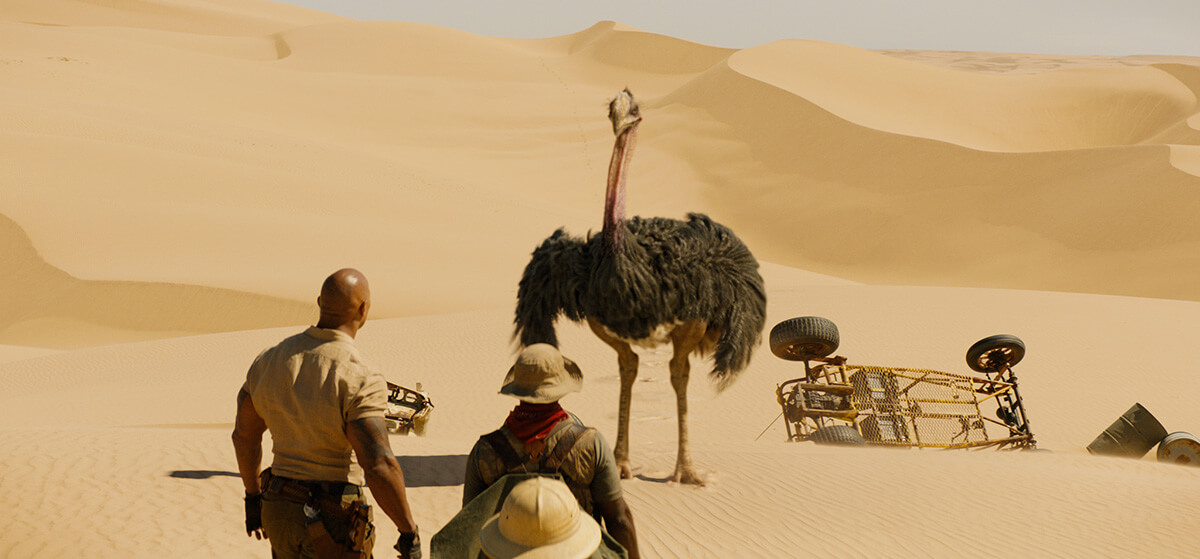 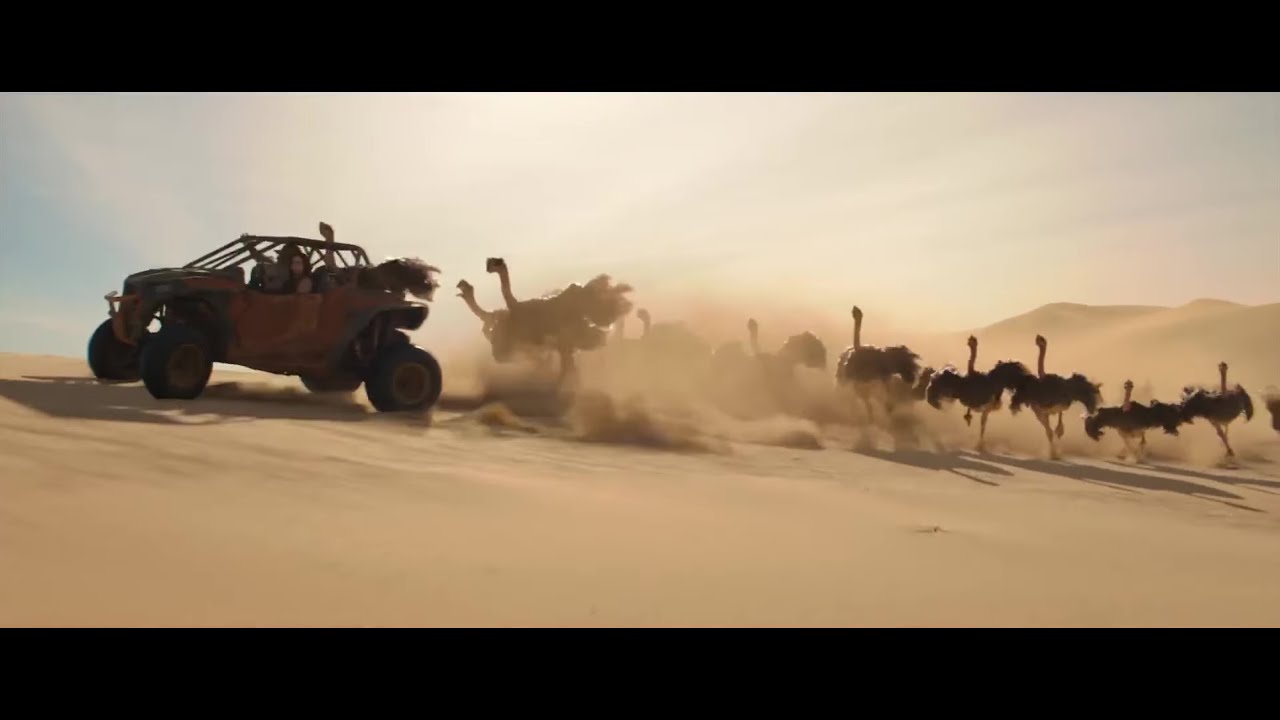 Limited instructions
Trigger imagination and creativity
Leads to communication and group work
Practices problem-solving skills
Gamifies the learning process
Unusual and fun
Promotes independent learning
Forces out of comfort zone
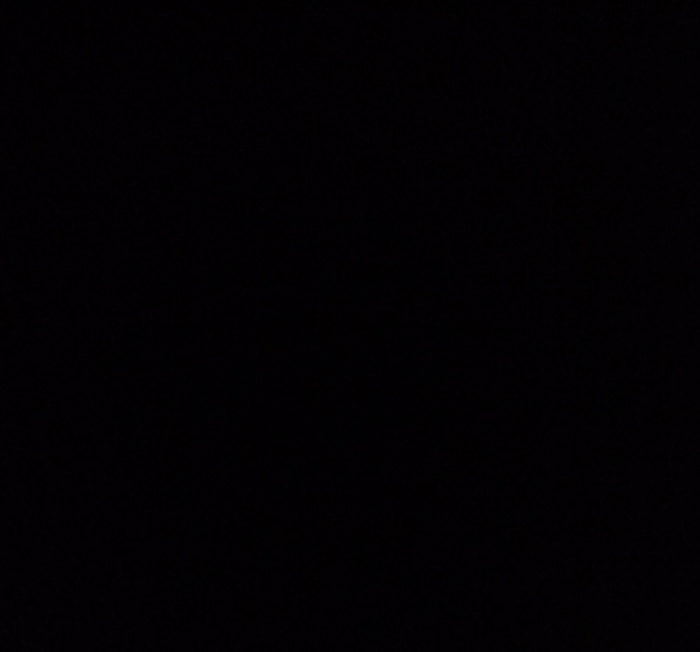 Different sets of strengths and weaknesses
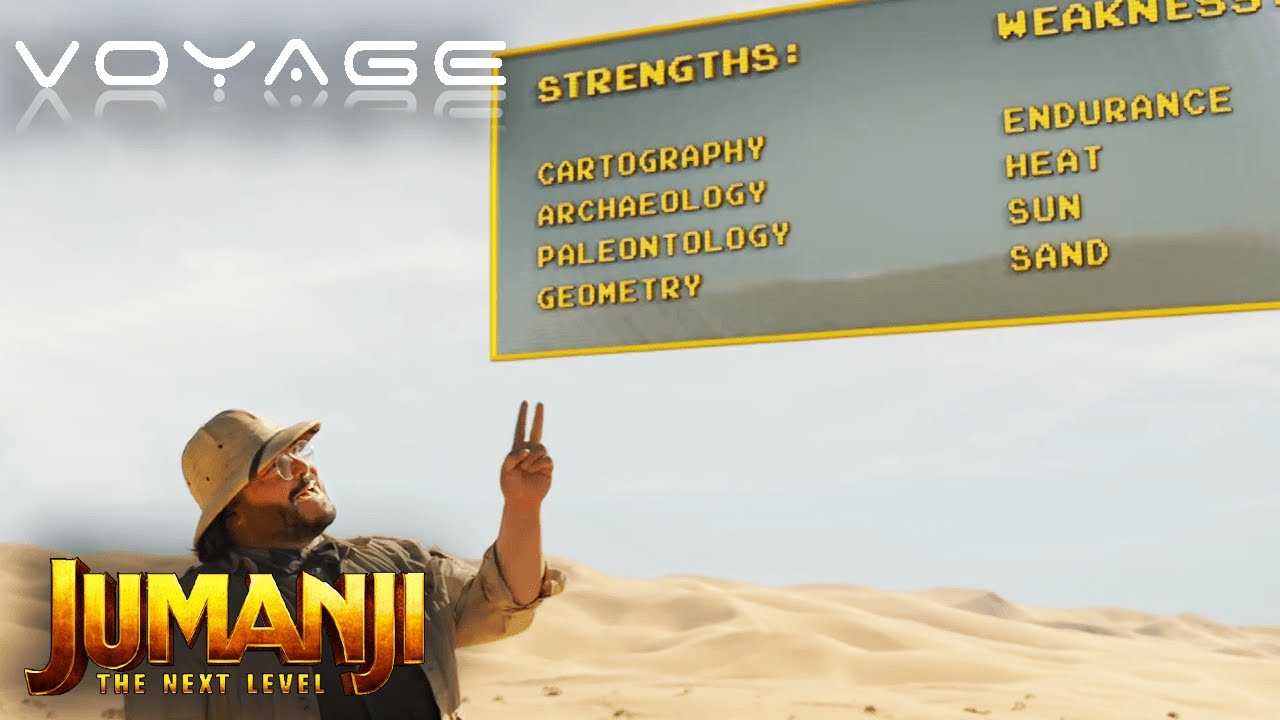 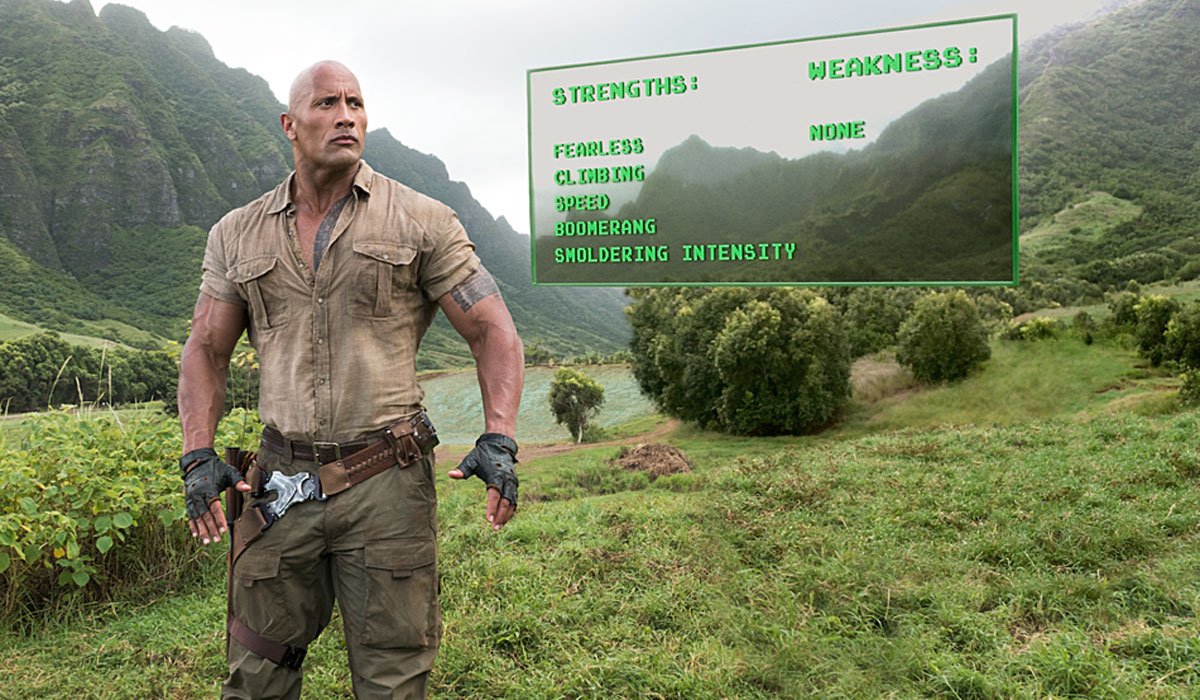 Mission type tasks resemble familiar military environment – cohesion tool?
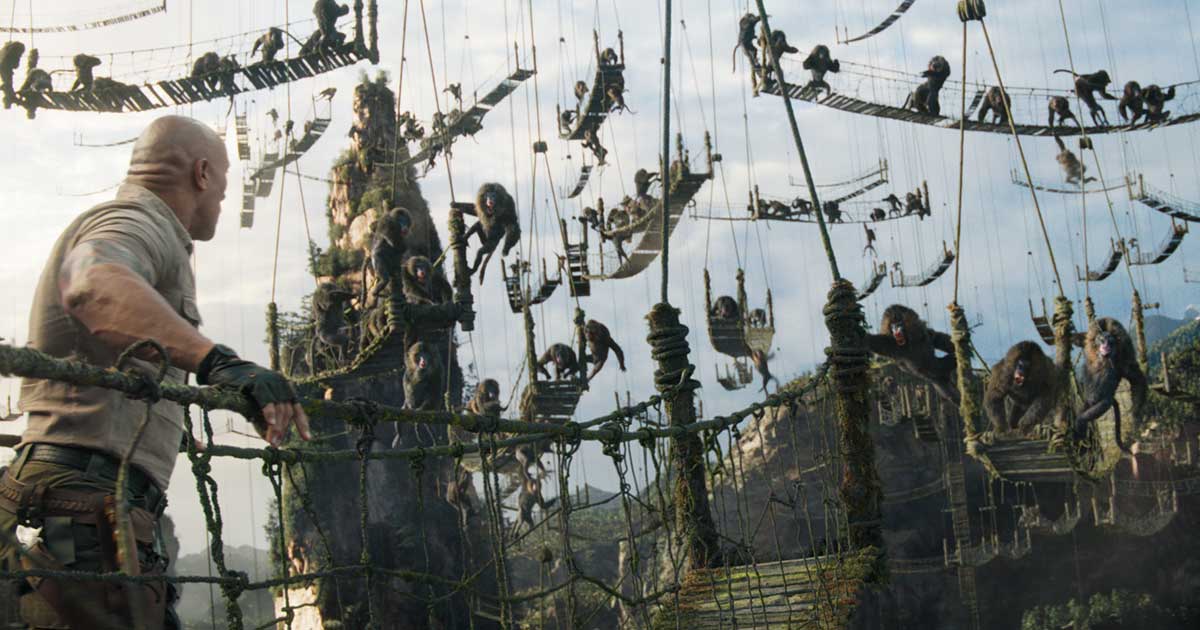 Advantages
Surprise effect makes it memorable experience
Can be used throughout the course
Act like…
Disadvantages
Time and resource consuming
Characteristics
Visuals are crucial
Need for scenario
Sequencing easy and difficult missions
Time limited tasks
Tips and clues along the game
Possible tasks
Pieces of a puzzle could be hidden in different rooms
The process could involve different media 
Could include NPCs
Potential design for online learning course/mobile app
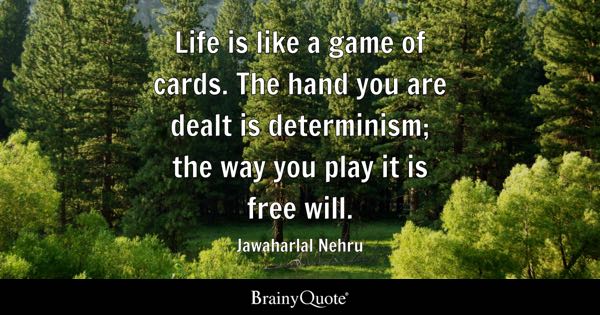 Thank you!